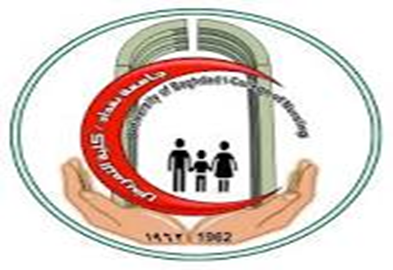 University of Baghdad
Nursing college
Pituitary Disorders
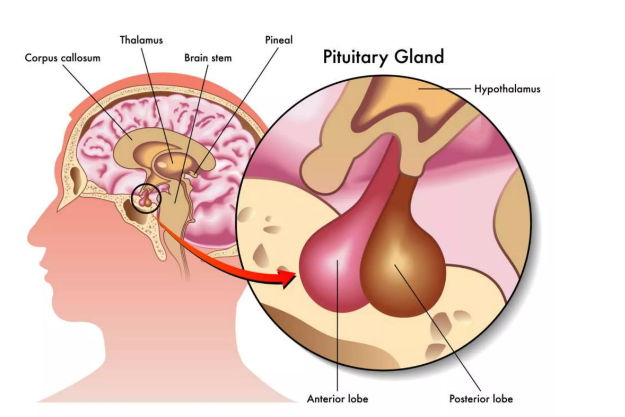 Prepared by : Khadija Mohammed Jassim

Supervisor : Prof. Dr. Sabah Ahmed
Pituitary disorders occur when the pituitary gland makes too much or too little of a particular hormone. Most often, these disorders are caused by a pituitary tumor.
Most pituitary tumors are noncancerous (benign). But when a tumor grows on or near the pituitary gland, the tumor can:

Change hormone production, leading to symptoms such as weight gain, stunted or excessive growth, high blood pressure, low sex drive or mood changes.
Press against the pituitary gland, optic nerves or brain tissue, causing vision problems or headaches.
2
Functions of pituitary glands:
The pituitary gland produces many hormones that regulate bodily functions:
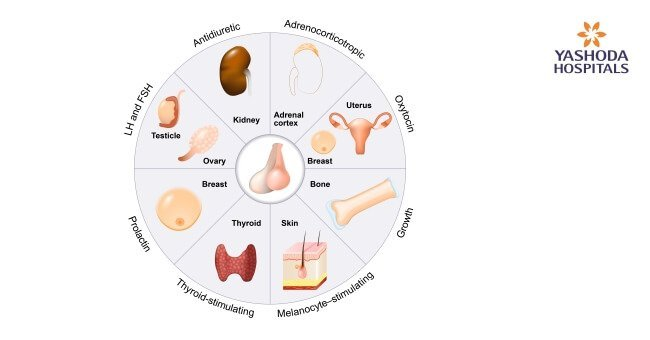 3
Causes of pituitary glands disorders
Tumor growth.
Head injury
Birth defects
Inherited genetic defects
Low blood supply to the pituitary gland
Previous history of pituitary disorders
Medication
Radiation therapy in the head and neck region
4
Disorders of Pituitary Gland :
5
Gigantism &Acromegaly
Causes: increase production of growth hormone.
Signs and symptoms: 
Very rapid growth.
Coarsening of facial features.
Enlargement of hands and feet.
High blood sugar.
Kyphosis.
6
Diagnosis: specific blood and urine test.
                    MRI of the pituitary gland.
Management: slowing down excess hormone production by:
Taking medication.
Radiation therapy.
Surgery of the pituitary gland.
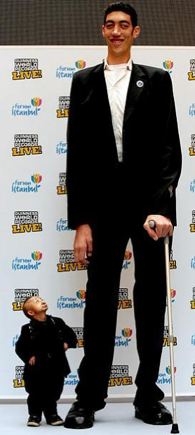 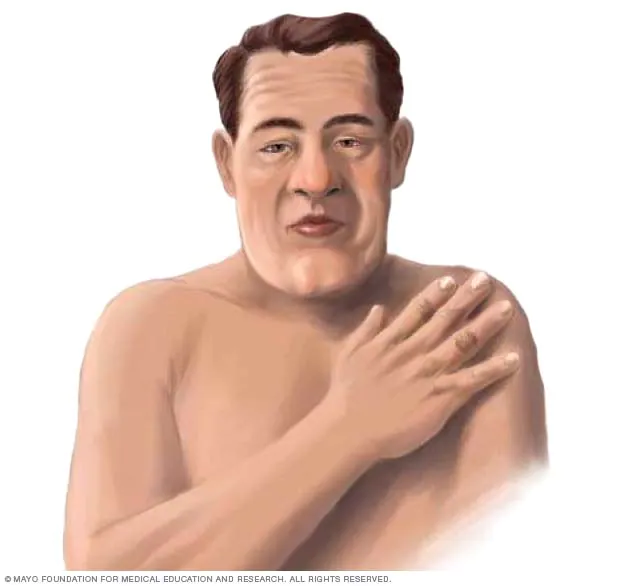 7
Prolactemia
Causes: increase production of prolactin hormone.
Signs and symptoms: 
Delay in puberty.
Disruption of normal periods in female.
Milky discharge from the nipple.
8
Diagnosis: blood and urine test.
                    MRI of the brain.
Management: slowing down excess hormone production by:
Taking medication.
Surgery of the pituitary gland.
9
Cushing disease
Cushing disease (also called hypercortisolism) occurs when body makes too much cortisol, a hormone related to the body’s stress response. 

Symptoms of Cushing disease:
Round, red face
Hump on back of neck
Purple stretch marks, especially on the chest, armpits and belly
Skin changes, such as acne, excessive facial hair and easy bruising
Unusual, rapid weight gain, especially around the belly
10
Diagnosis: Blood , urine tests and Late-night saliva test.
                        MRI, Abdominal CT scan. 

Management:
Medications
Surgery
Radiation therapy
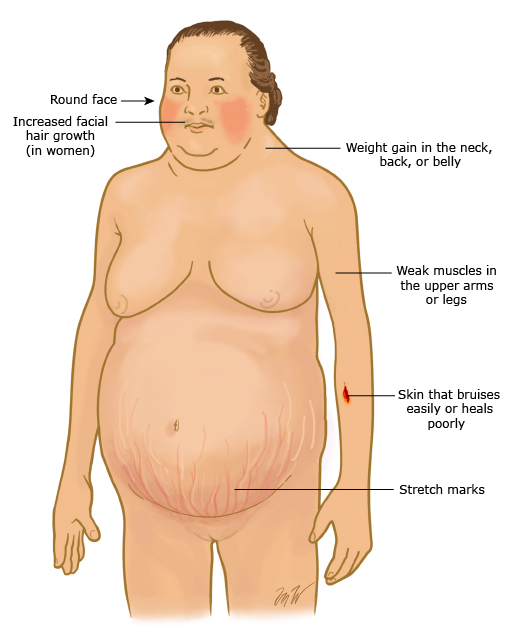 11
Hyperthyroidism
Thyroid gland makes too much thyroid hormone. This condition also is called overactive thyroid. Hyperthyroidism speeds up the body's metabolism. 

Symptoms of Hyperthyroidism:
Losing weight without trying.
Tachycardia , Irregular heartbeat and heart palpitations.
Increased hunger.
Tremor.
Sweating.
12
Diagnosis: Medical history and physical exam.
                        blood tests, Radioiodine scan and uptake test.
                         Thyroid ultrasound. 

Management:
Medications (Anti-thyroid medicine).
Surgery (Thyroidectomy).
Radioiodine therapy.
13
Dwarfism
Causes: decrease production of growth hormone.
Signs and symptoms: 
Short stature.
Very slow growth rates.
Low muscle mass.
Low energy level.
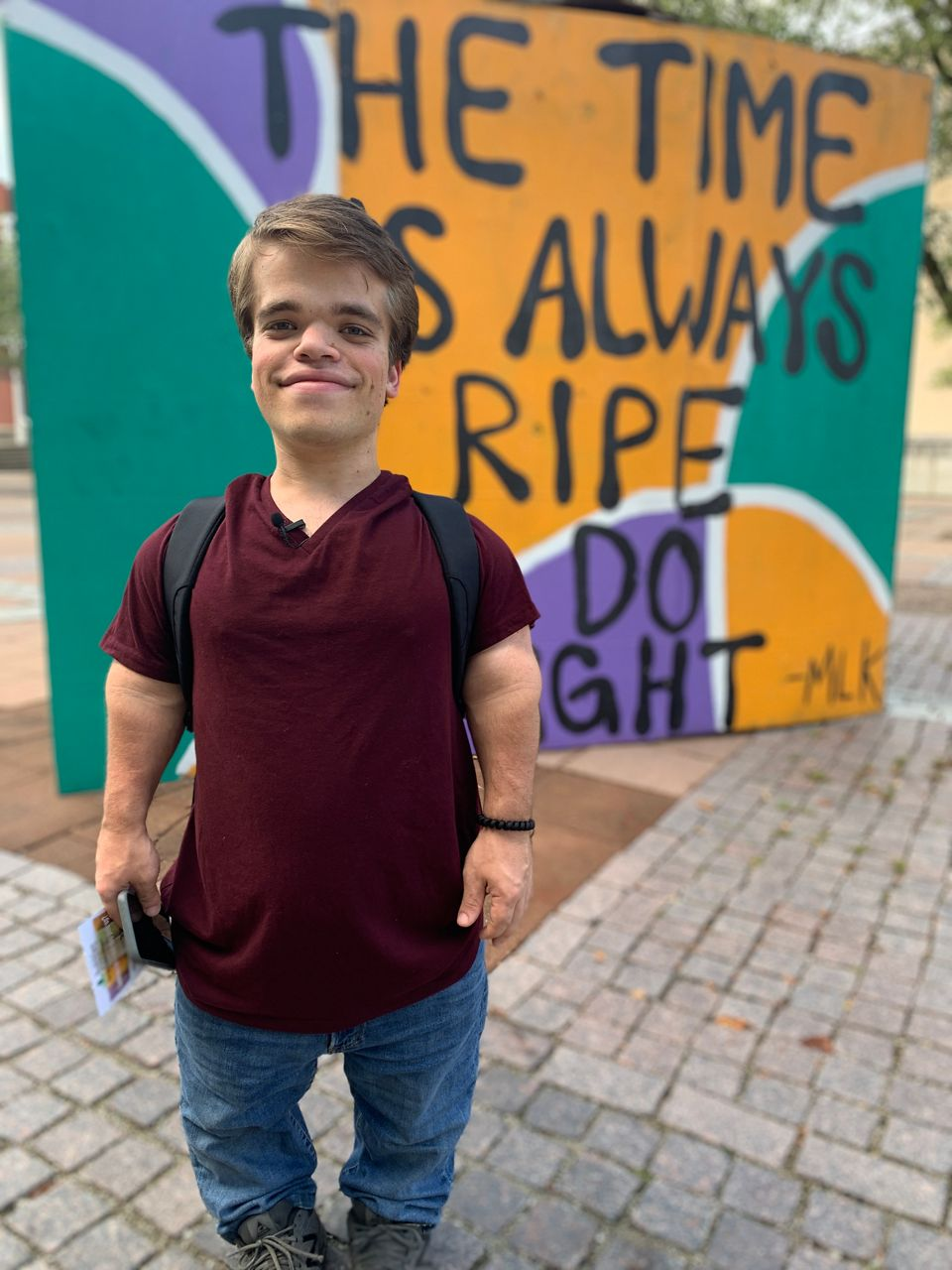 14
Diagnosis: a detailed history of symptoms, Physical examination, blood and urine test, review of the growth chart and x ray to determine skeletal growth. 
Management: hormonal therapy.
15
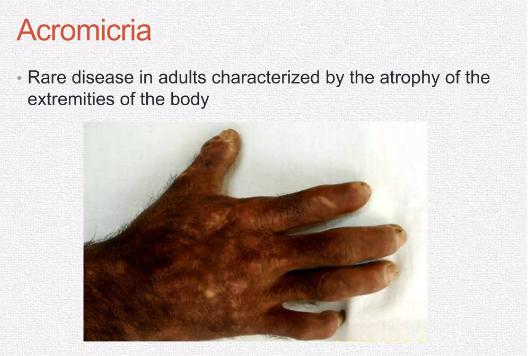 16
Causes: deficiency of growth hormone.
Signs and symptoms: 
Atrophy and thinning of extremities.
Person become lethargic and obese.
Loss of sexual function.
17
Hypothyroidism
Causes: decrease of thyroid stimulating hormone.
Signs and symptoms: 
Fatigue .
Dray skin, brittle hair.
Constipation .
Poor growth.
Diagnosis: history of symptoms, Physical examination, blood and urine test.
Management: hormonal therapy.
18
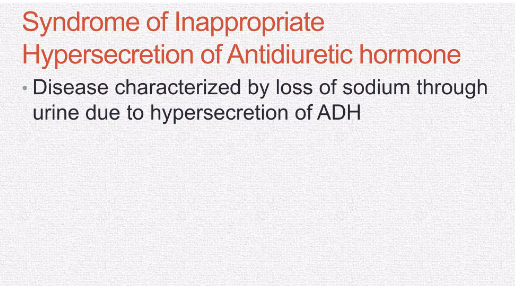 19
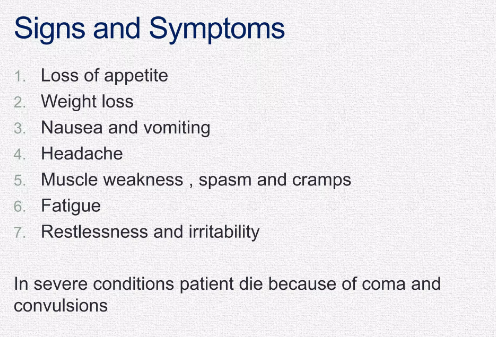 20
Diagnosis: Physical examination, blood and urine test
Management: 
Limit fluid intake.
Medication.
Surgery
21
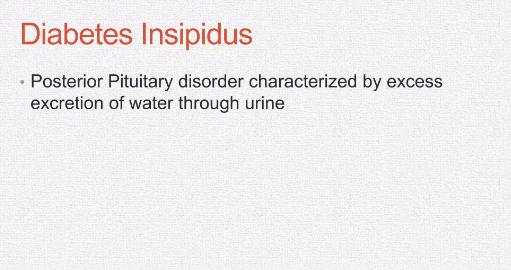 22
Causes: decrease ADH production.
Diagnosis: water deprivation test, MRI.
Management: 
Hormonal replacement therapy.
Medication to make ADH more available in the body.
Increase intake of fluid.
23
Care of Patients with Pituitary Gland Problems
1. Protect the patient with antidiuretic hormone (ADH) deficiency from dehydration.
2. Use appropriate interventions to prevent injury in the patient who has hypercortisolism.
3. Teach patients how to avoid increasing intracranial pressure after pituitary surgery.
4. Teach patients how to monitor therapy effectiveness for diabetes insipidus or syndrome of inappropriate ADH (SIADH).
24
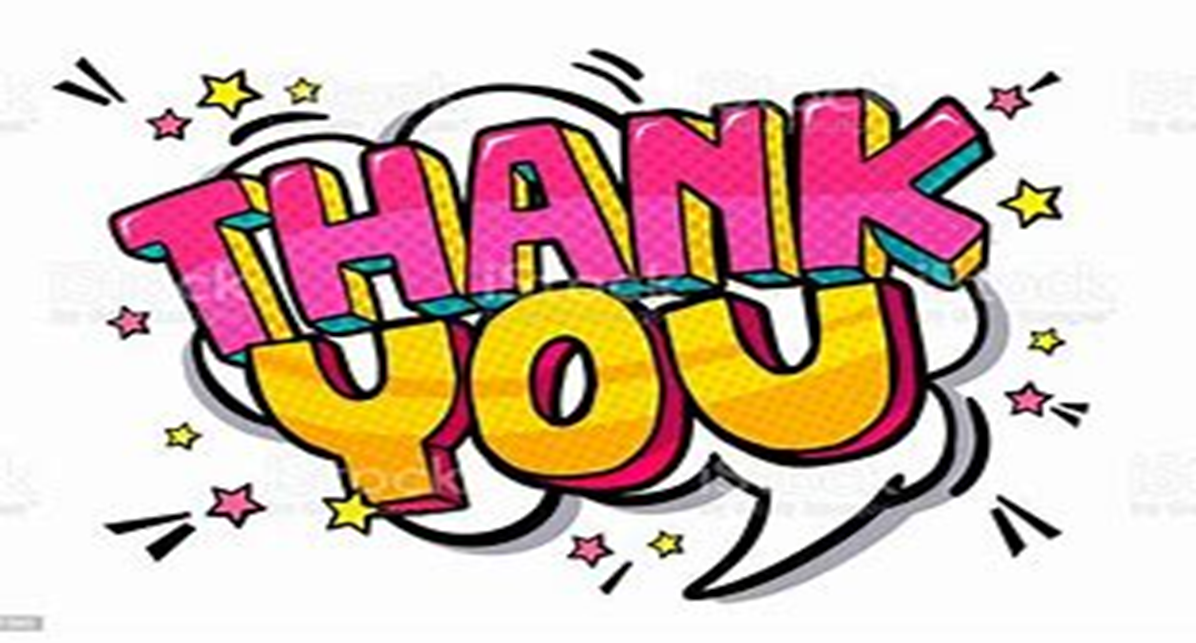 25